স্বাগতম
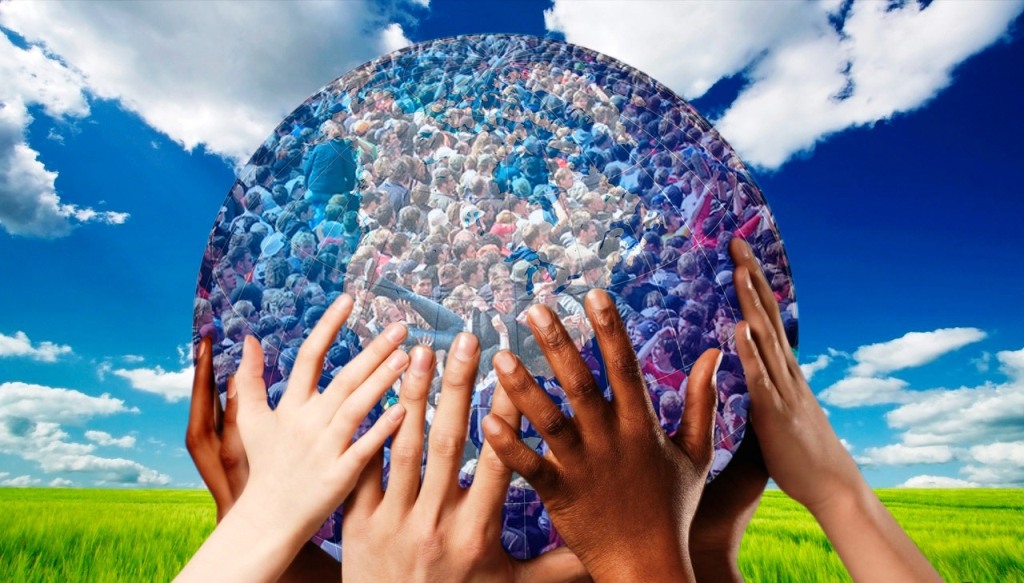 পরিচিতি
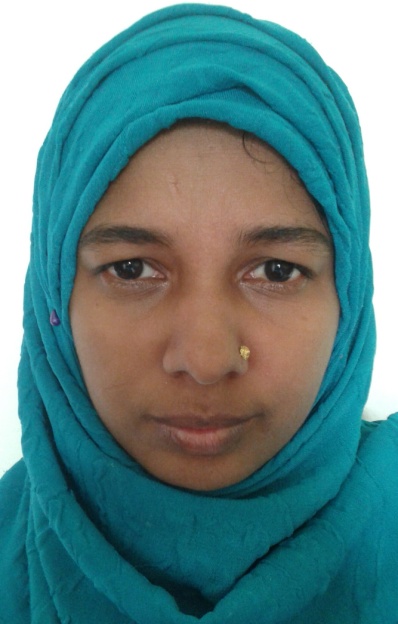 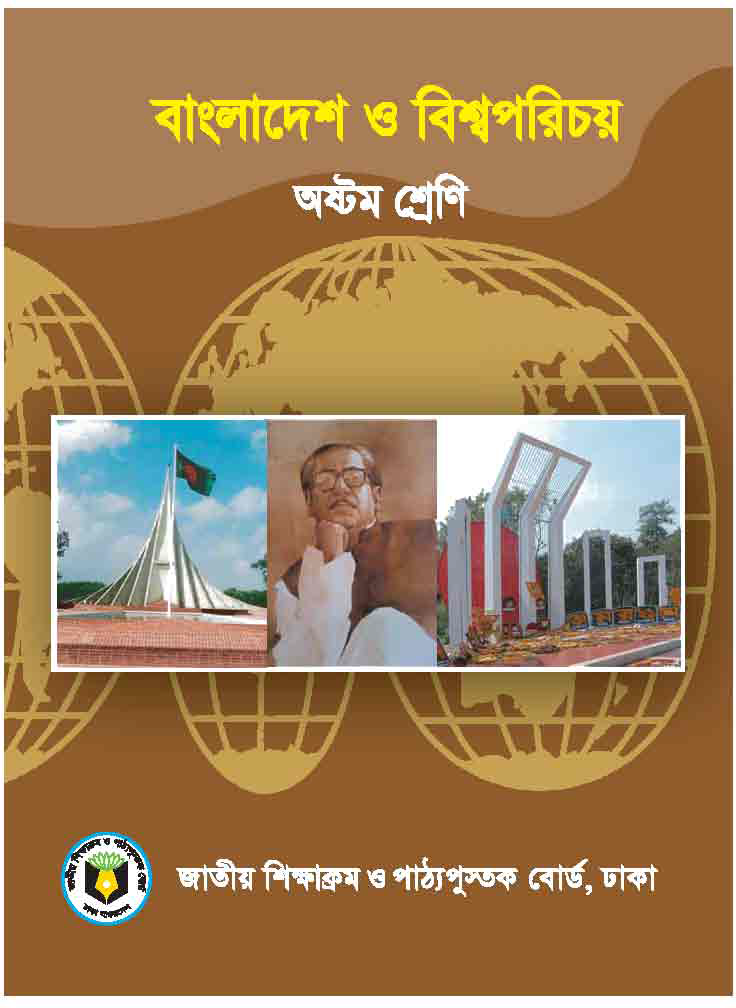 নারগিস আক্তার
সহকারী শিক্ষক
কাপাসিয়া হরিমুঞ্জুরি পাইলট বালিকা উচ্চ বিদ্যালয় ।
অধ্যায় : ৭, পাঠ: ১-২, সময়: ৫০ মিনিট
অধ্যায় : ৯, পাঠ: ৩, সময়: ৫০ মিনিট
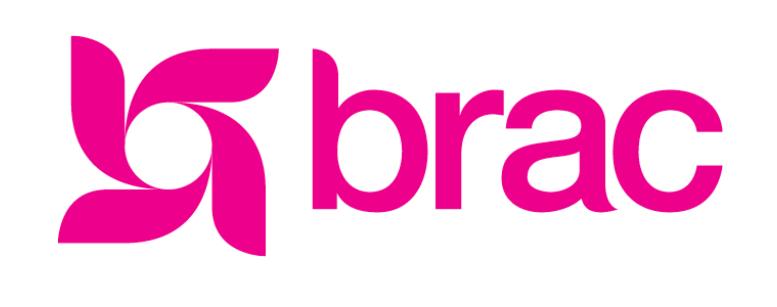 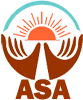 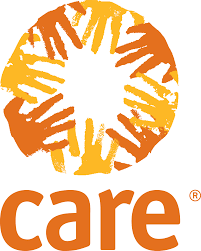 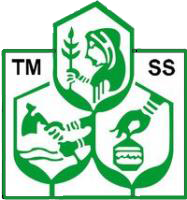 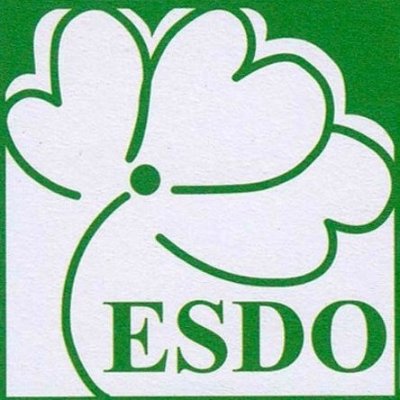 [Speaker Notes: শিক্ষার্থীদের ছবিটি দেখিয়ে - ছবিগুলো সরকারি না বেসরকারি সংস্থার?]
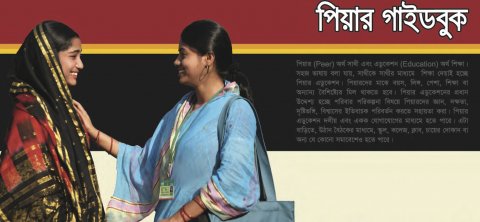 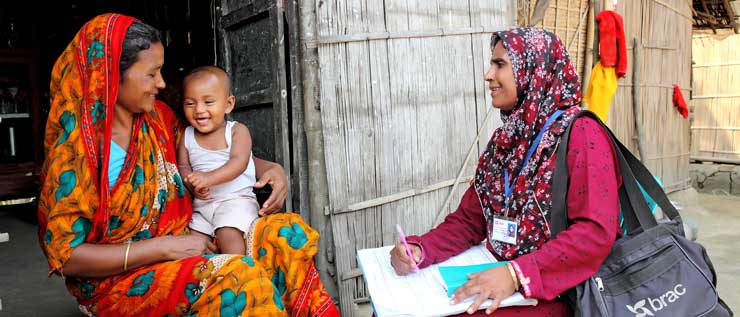 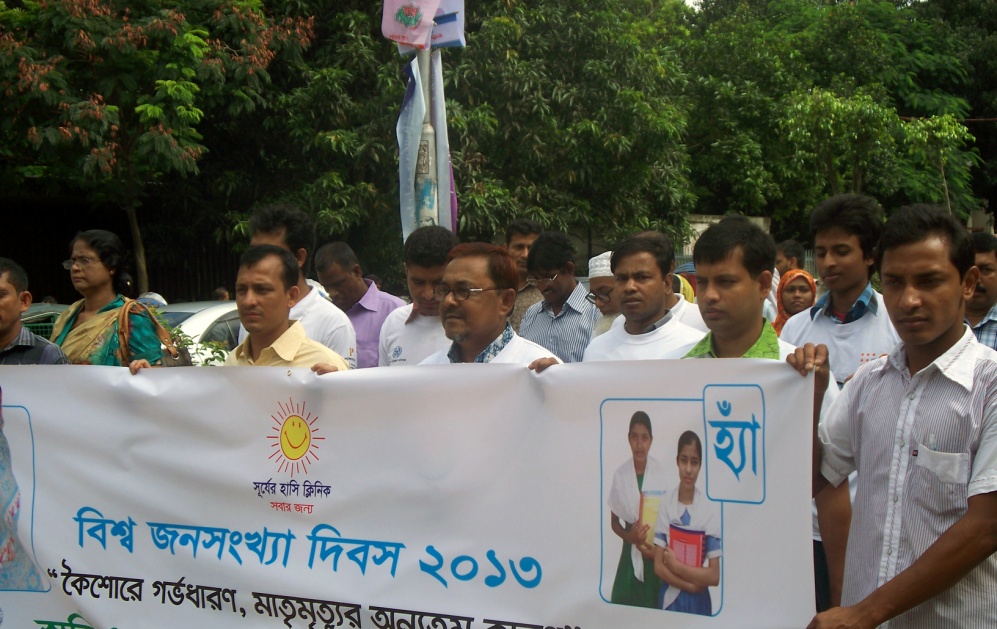 জনসংখ্যা নিয়ন্ত্রণে বিভিন্ন কার্যক্রম
[Speaker Notes: ছবিগুলো দেখিয়ে ছবির কার্যক্রমগুলো কোন সংস্থা বাস্তবায়ন করে? সরকারি না বেসরকারি? তা জানতে চাওয়ার পর পাঠ ঘোষণা করা যেতে পারে-]
জনসংখ্যা নিয়ন্ত্রণে বেসরকারি উদ্যোগ
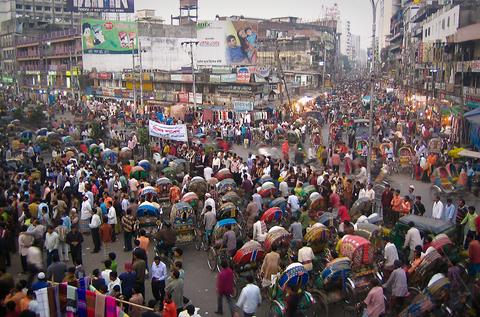 [Speaker Notes: শিক্ষক স্লাইডটি প্রদর্শন করে পাঠ শিরোনাম ও তারিখ বোর্ডে লিখে দিতে পারেন-]
শিখনফল
এই পাঠ শেষে শিক্ষার্থীরা...
[Speaker Notes: এই স্লাইডটি শ্রেণিকক্ষে উপস্থাপনের সময় প্রয়োজন না হলে হাইড রাখা যেতে পারে-]
জনসংখ্যা নিয়ন্ত্রণে বেসরকারি সংস্থার কার্যক্রম
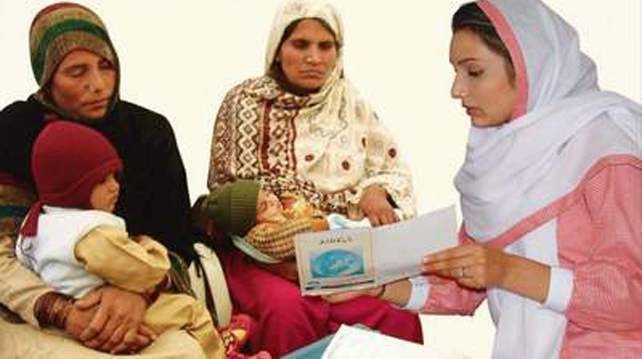 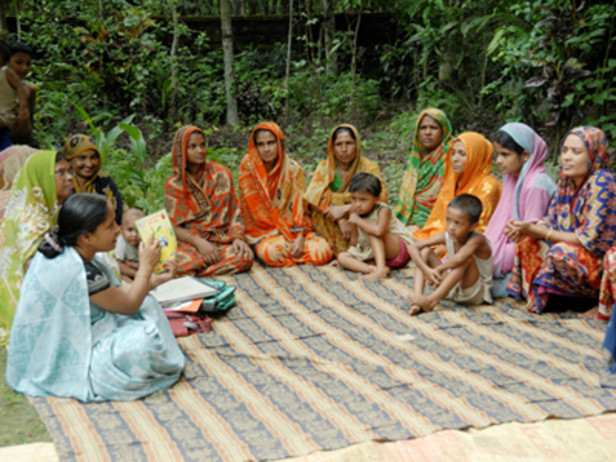 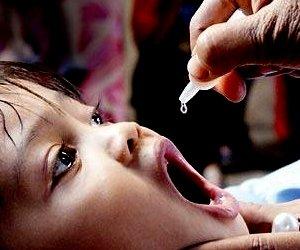 পরিবার পরিকল্পনা পদ্ধতি গ্রহণে উৎসাহ প্রদান
ছোট পরিবারের পরামর্শ দান
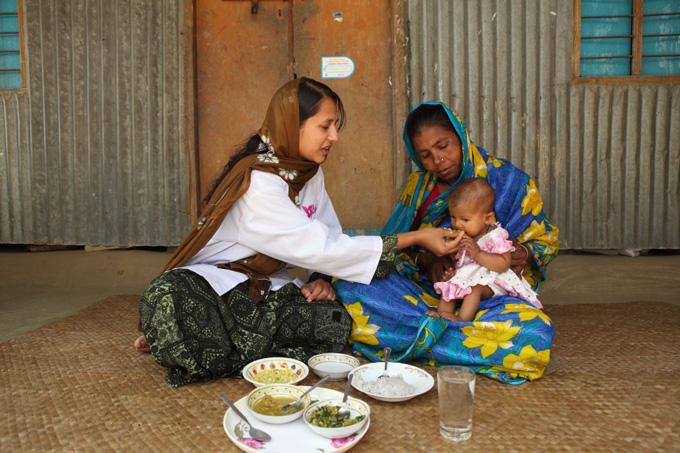 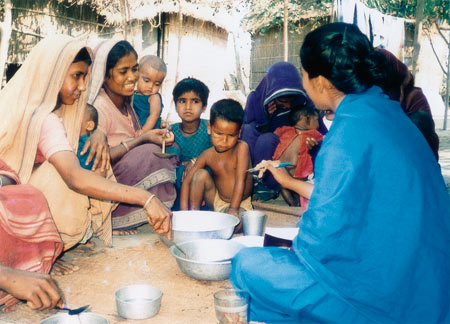 পুষ্টি শিক্ষা সেবা দান
মা ও শিশুর স্বাস্থ্য সেবা দান
[Speaker Notes: ছবিগুলো উপস্থাপন করে কী দেখা যাচ্ছে? এভাবে প্রশ্ন-উত্তরের মাধ্যমে উপস্থাপন করা যেতে পারে-]
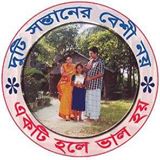 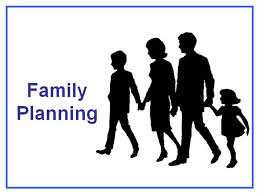 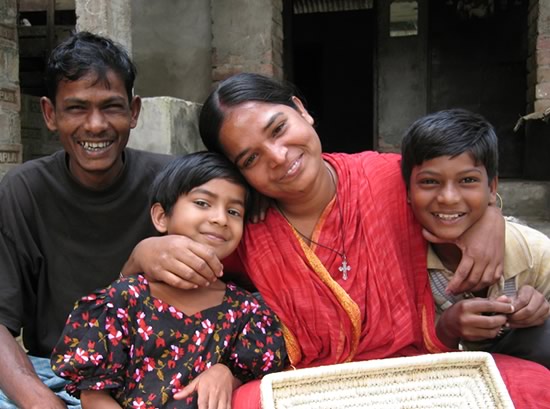 দুই সন্তানের পরিকল্পিত পরিবার গড়ার লক্ষ্য বাস্তবায়ন
[Speaker Notes: ছবিগুলো উপস্থাপন করে কী দেখা যাচ্ছে? এভাবে প্রশ্ন-উত্তরের মাধ্যমে উপস্থাপন করা যেতে পারে-]
একক কাজ
সময়: ৫ মিনিট
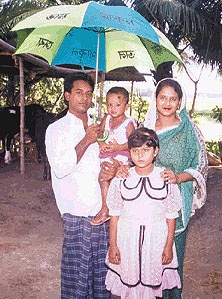 ছোট পরিবারের ৫টি সুবিধা লিখ?
[Speaker Notes: এককভাবে মৌখিক বা লিখিত যে কোন পদ্ধতিতে একক কাজ করানো যেতে পারে-]
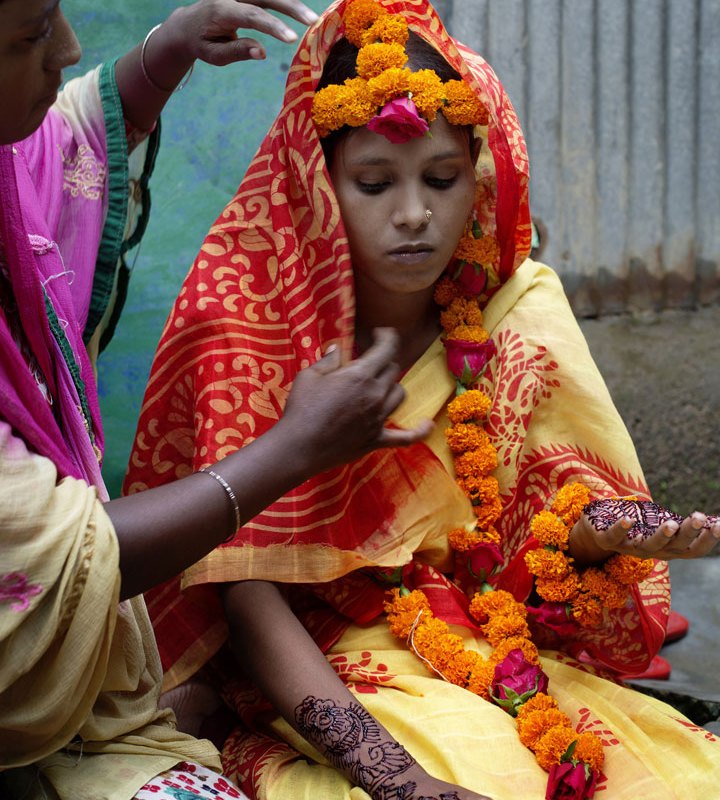 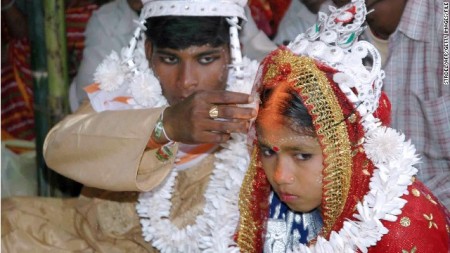 বাল্যবিবাহ রোধে উদ্বুদ্ধকরণ
[Speaker Notes: ছবিগুলো উপস্থাপন করে কী দেখা যাচ্ছে? এভাবে প্রশ্ন-উত্তরের মাধ্যমে উপস্থাপন করা যেতে পারে-]
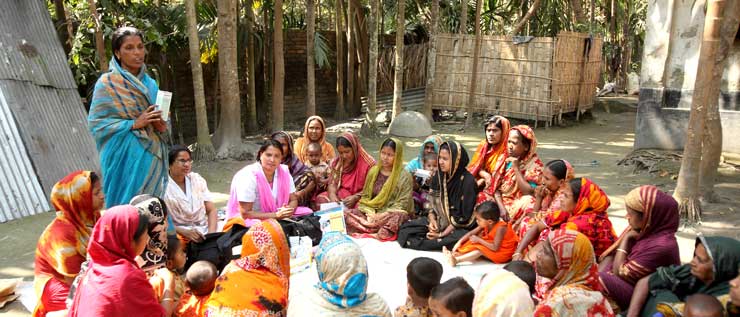 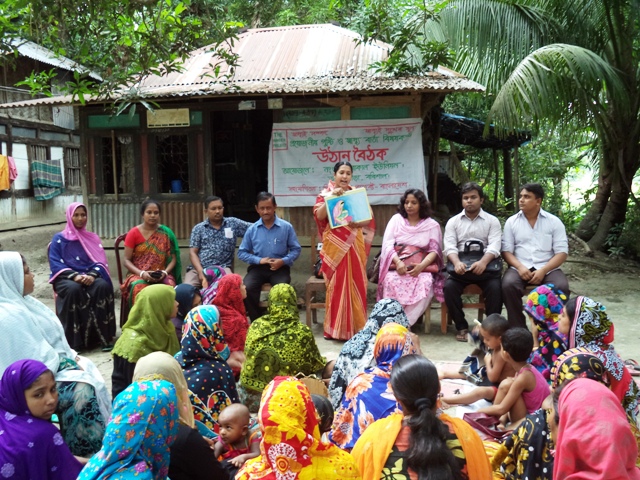 জনসংখ্যারোধ বিষয়ক বিভিন্ন বিষয়ে প্রশিক্ষণ প্রদান
[Speaker Notes: ছবিগুলো উপস্থাপন করে কী দেখা যাচ্ছে? এভাবে প্রশ্ন-উত্তরের মাধ্যমে উপস্থাপন করা যেতে পারে-]
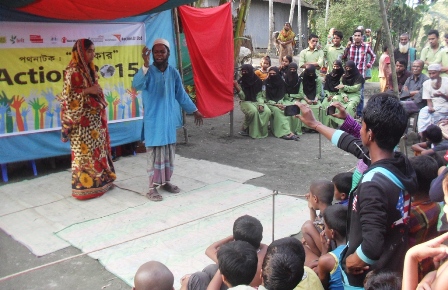 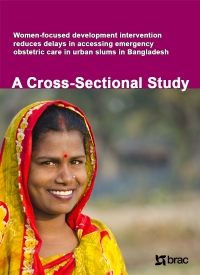 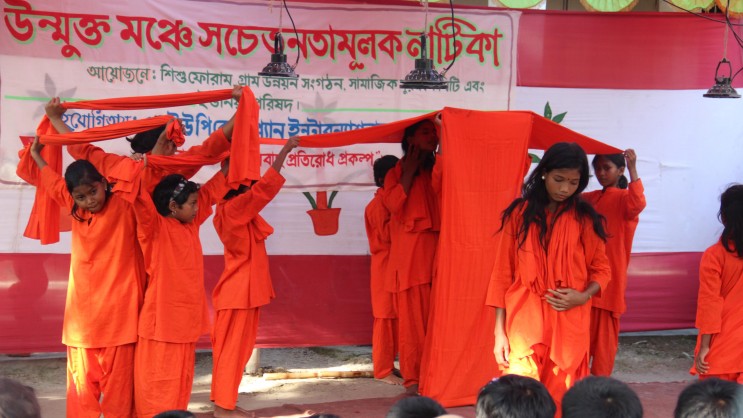 গণসচেতনতা সৃষ্টিতে নাটিকা, সাময়িকী ও ডকুমেন্টারি ফিল্ম প্রদর্শন
[Speaker Notes: ছবিগুলো উপস্থাপন করে কী দেখা যাচ্ছে? এভাবে প্রশ্ন-উত্তরের মাধ্যমে উপস্থাপন করা যেতে পারে-]
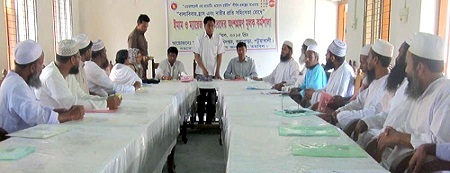 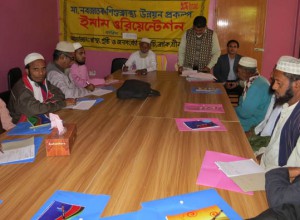 স্থানীয় ধর্মীয় নেতাদের উদ্বুদ্ধকরণ কর্মসূচী
[Speaker Notes: ছবিগুলো উপস্থাপন করে কী দেখা যাচ্ছে? এভাবে প্রশ্ন-উত্তরের মাধ্যমে উপস্থাপন করা যেতে পারে-]
দলগত কাজ
সময়: ৮ মিনিট
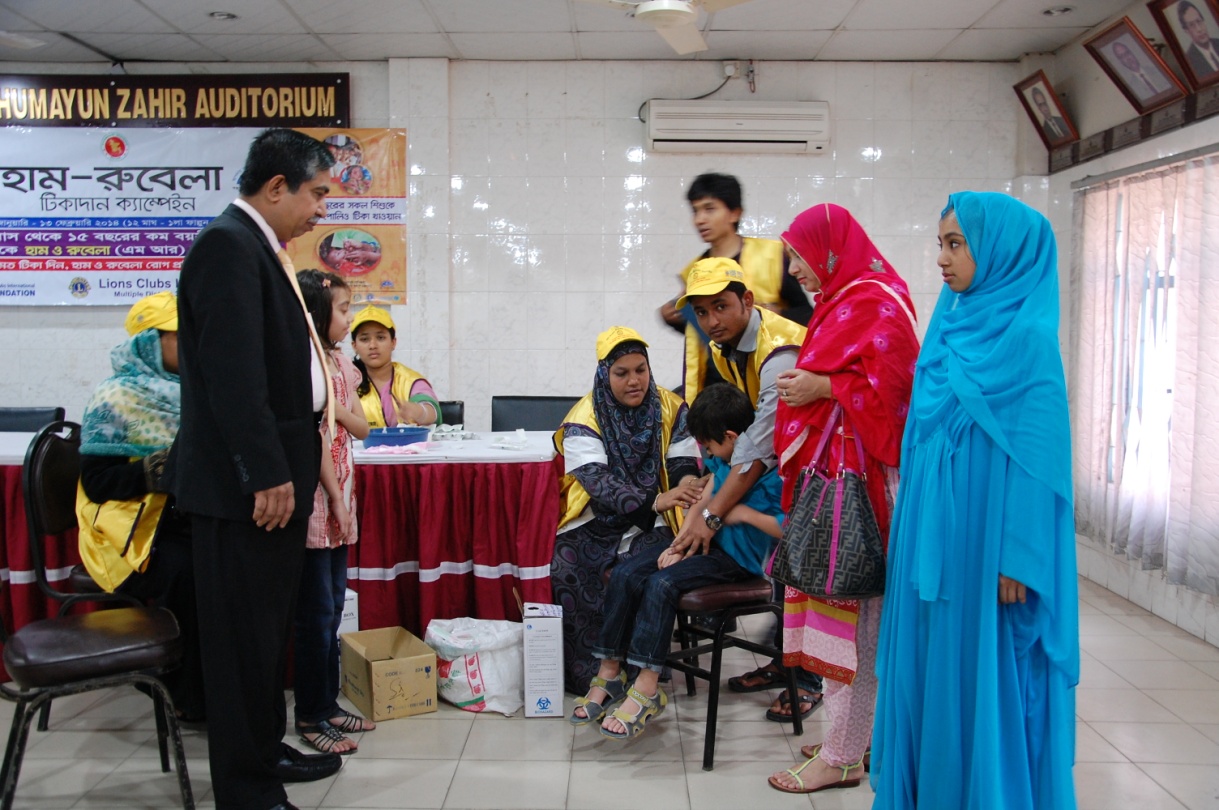 জনসংখ্যা নিয়ন্ত্রণে বেসরকারি সংস্থার কার্যক্রম মূল্যায়ন কর।
[Speaker Notes: শ্রেণিতে প্রয়োজনীয় সংখ্যক দল গঠন করে দলনেতা কর্তৃক উপস্থাপন করে বোর্ডে লেখানো যেতে পারে-]
মূল্যায়ন
বাংলাদেশের কয়েকটি বেসরকারি সংস্থার নাম লিখ।
ছোট পরিবারের স্লোগানটি কী?
বেসরকারি উন্নয়ন সংস্থাগুলো কোন ক্ষেত্রে গুরুত্বপূর্ণ অবদান রাখছে?
জনসংখ্যা নিয়ন্ত্রণে ধর্মীয় নেতা কীভাবে ভূমিকা রাখতে পারে?
[Speaker Notes: প্রশ্ন-উত্তর বা লেখার মাধ্যমে মূল্যায়ন করা যেতে পারে-]
বাড়ির কাজ
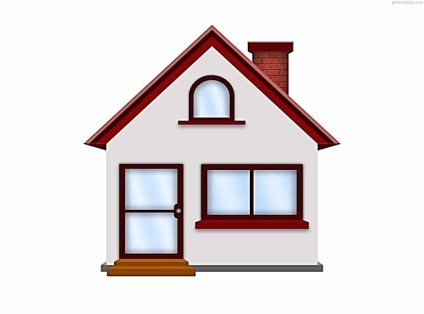 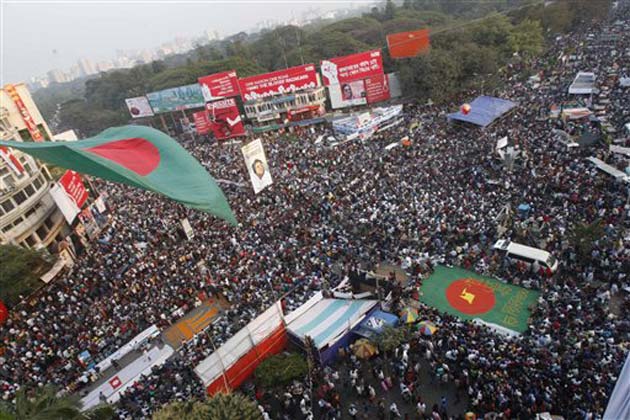 জনসংখ্যা নিয়ন্ত্রণে সচেতনতা সৃষ্টিতে তুমি কীভাবে ভূমিকা রাখতে পার- ব্যাখ্যা কর।
[Speaker Notes: বাড়ির কাজ হিসেবে দেয়া বিষয়টি বিশ্লেষণ করে শিক্ষার্থীদের স্পস্ট ধারণা দেয়া যেতে পারে- যা শিক্ষার্থীদের সঠিক উত্তর লিখতে সহায়তা করবে।]
ধন্যবাদ
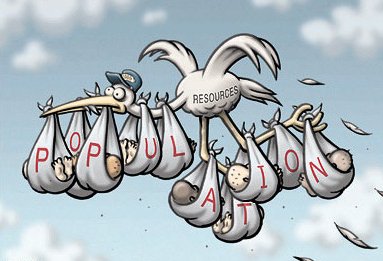